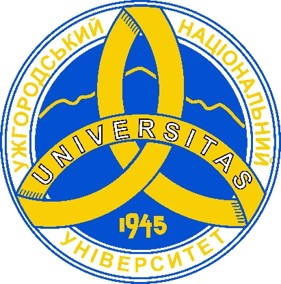 МІНІСТЕРСТВО ОСВІТИ І НАУКИ УКРАЇНИ
ДВНЗ «УЖГОРОДСЬКИЙ НАЦІОНАЛЬНИЙ УНІВЕРСИТЕТ»
ФАКУЛЬТЕТ МІЖНАРОДНИХ ВІДНОСИН
КАФЕДРА ТЕОРІЇ ТА ПРАКТИКИ ПЕРЕКЛАДУ
Translation as a Notion and SubjectKinds of translating/interpreting
Старший викладач
Калинич І.Й.
Ужгород – 2018
Outline
5. Kinds of Translating/Interpreting
Any unit of SL can be conveyed in the TL either 
in writing or orally.
1. The written translating from a written source represents a literary/literary artistic or any other faithful sense-to-sense translating from or into a foreign l-ge. It may also be a free interpreting     performed in writing.
2. The oral translating from an oral source is a regular sense-to-sense conveying of a speech or recording which can proceed either in succession or simultaneously with its sounding.
The first case is referred to as consecutive interpreting.  The interpreter starts to translate only after the speaker has finished his/her utterance. The interpreter can make use of the time while the speech/recording is proceeding to grasp the content of the original matter. There is also a possibility to interrupt the speaker/stop the recording to clarify some units. As a result consecutive interpreting can take more or less time than the speech/recording lasts.
When the interpreting takes the same amount of time as the SL matter and faithfully conveys its content it is referred to as synchronous interpreting. In simultaneous interpretation the interpreter speaks at the same time as the speaker and therefore has no need to memorize or jot down what is said. The interpreter works on the message bit by bit, giving the portion he/she has understood while analyzing and assimilating the next idea.
Whispered interpreting is also known as chuchotage. When equipment for simultaneous interpretation is not available, a participant speaks and an interpreter simultaneously whispers into the ear of one or maximum two people who require interpreting services.
3. The oral interpreting from a written source is interpreting at sight. It can be performed simultaneously with getting acquainted with the content or in succession after each part is first read through and understood. Usually it is prepared beforehand.
4. The written translating from an orally presented matter is a rare case. This is because a natural flow of speech is too fast to be noted down in the TL, except for in shorthand.
Kinds of Interpreting:
According to the purpose or the way interpreting is employed, we can distinguish the following kinds (after the classification of the US Department of State):
Conference interpreting enables participants in a multinational meeting to communicate with each other in a seamless fashion. Most conferences are conducted with simultaneous interpreting, though interpreters must be prepared to perform in the consecutive mode as well.
Kinds of Interpreting:
Seminar interpreting is a term used by the U.S. Department of State to designate the interpreting that takes place at meetings and small conferences.
Kinds of Interpreting:
Escort interpreting refers to the interpreting services provided for government officials, business executives, investors, observers, etc, who are conducting on-site visits. Escort interpretation is marked by the spontaneity and the broad spectrum of situations interpreters may find themselves in. The mode most often used in this type of interpretation is consecutive
Kinds of Interpreting:
Media interpreting is a term encompassing the interpreting performed at press conferences, publicity appearances and interviews, as well as films, videos, videoconferences, and television and radio programs.
Kinds of Interpreting:
Over-the-Phone Interpreting (OPI)/Remote Interpreting. This term refers to interpreting services provided via telephonic links (occasionally with video links as well), in which neither the interpreter nor the parties are in the same physical location. Most remote interpreting is done consecutively, but as telecommunications technology develops further, simultaneous interpreting will become more prevalent.
Kinds of Interpreting:
Court interpreting, also known as legal, judiciary, or forensic interpreting, refers to interpreting services provided in courts of law and in other legal settings. A further distinction can be made between court interpreters, who work in criminal and civil proceedings in courts of law, and administrative hearing interpreters. In the US, most interpreting in legal settings is done in the simultaneous mode, but in other countries court proceedings mostly use the consecutive mode.
Kinds of Interpreting:
Business interpreting is sometimes known as commercial or trade interpreting. In the narrowest sense, the term denotes two or more business people discussing business matters through an interpreter. Business interpreting may be performed in either consecutive or simultaneous way.
Kinds of Interpreting:
Medical interpreting: Alternative terms are health care interpreting and hospital interpreting. Interpreting in medical settings encompasses a variety of situations, from routine consultation with a physician to emergency procedures. Although consecutive interpreting is considered the norm in the medical setting, the certification exam for medical-legal interpreters includes a test of simultaneous interpretation skills.
Kinds of Interpreting:
Educational interpreting: Often included under community interpreting, this is a rapidly growing field of specialization, especially among sign-language interpreters. It involves interpreting in the classroom for students who cannot understand the language of instruction, as well as interpreting between teachers and parents. Either consecutive or simultaneous interpreting may be required.
Kinds of Interpreting:
Community interpreting refers to interpreting that enables people who are not fluent speakers of the official language(s) of the country to communicate with the providers of public services so as to facilitate full and equal access to legal, health, education, government, and social services. This type of interpreting is also known as liaison, ad hoc, three-cornered, dialogue, contact, public service, and cultural interpreting. Community interpreting is in most cases performed in the consecutive mode.